Debido a que los indicadores  en el nivel Fin, Propósito y Componente  son anuales, y a nivel Actividad son semestrales, para el primer trimestre 2020 no hay reporte de indicadores.
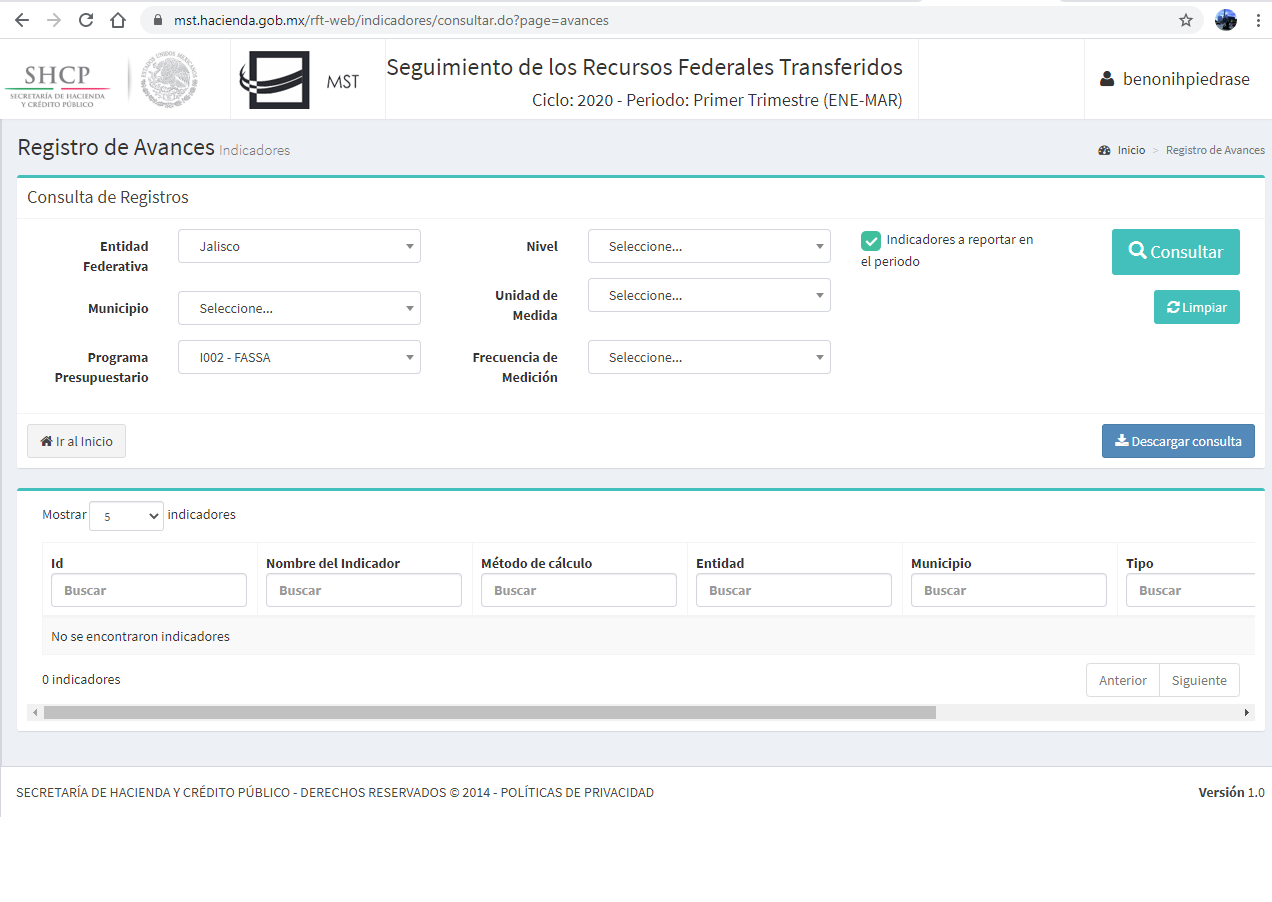